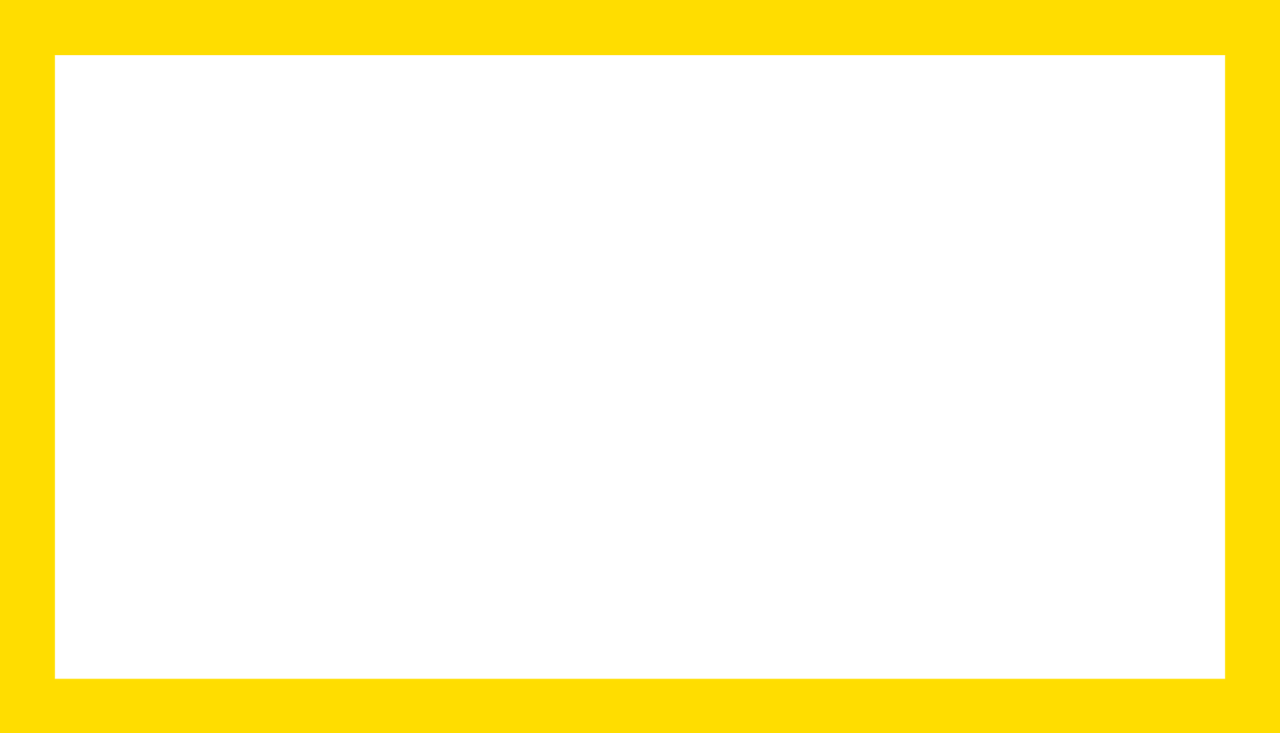 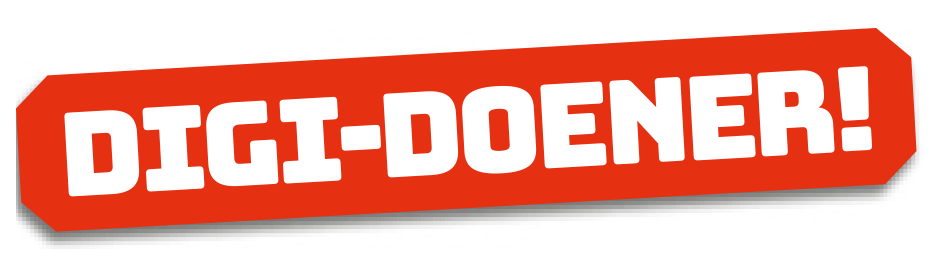 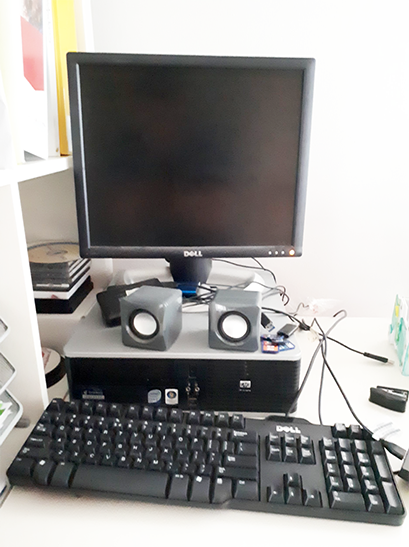 De computer
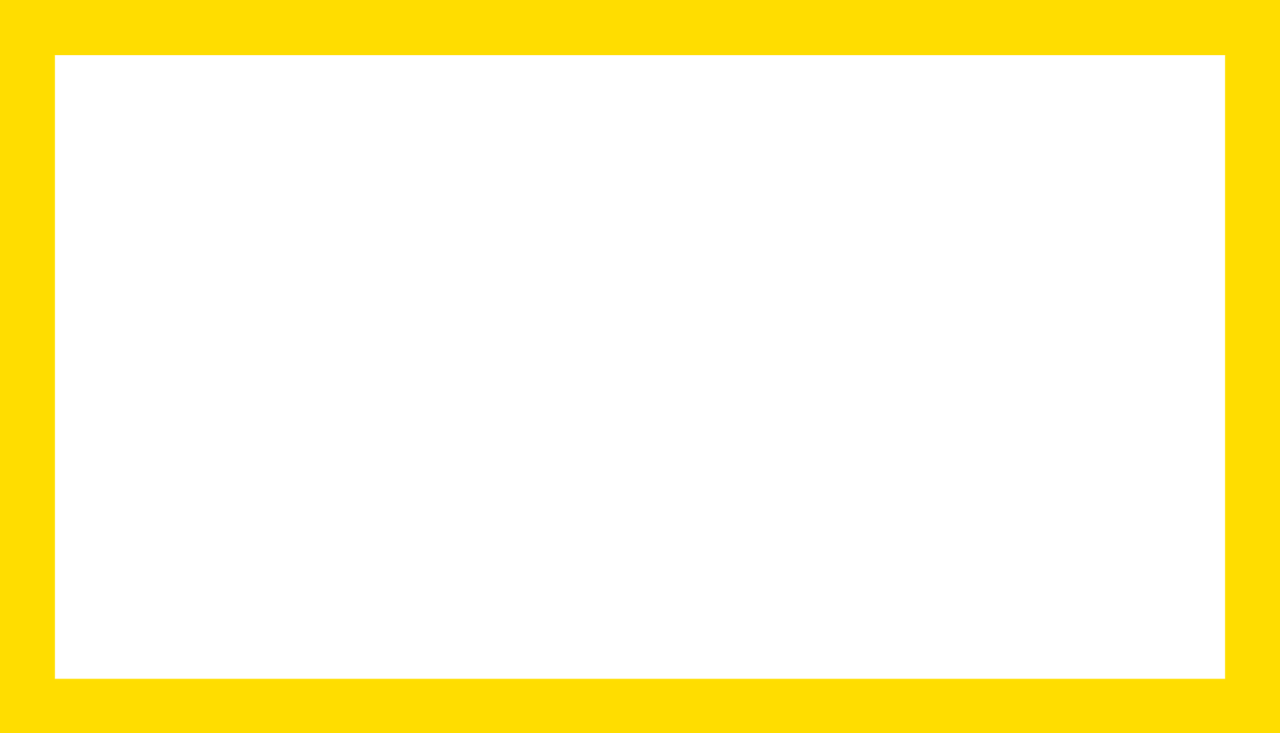 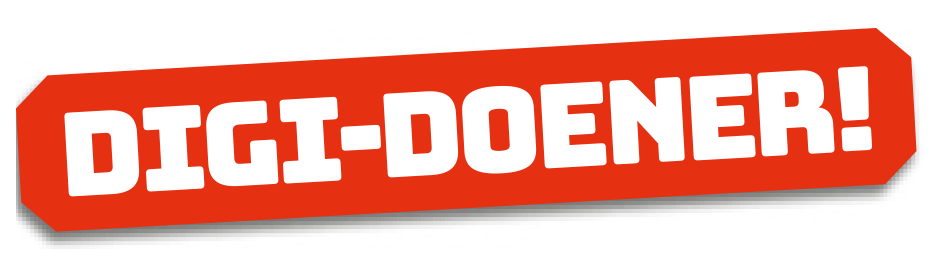 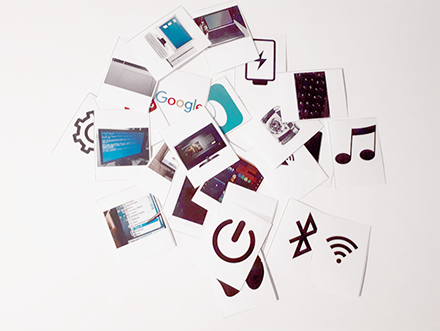 Wat heb ik in
mijn hand?
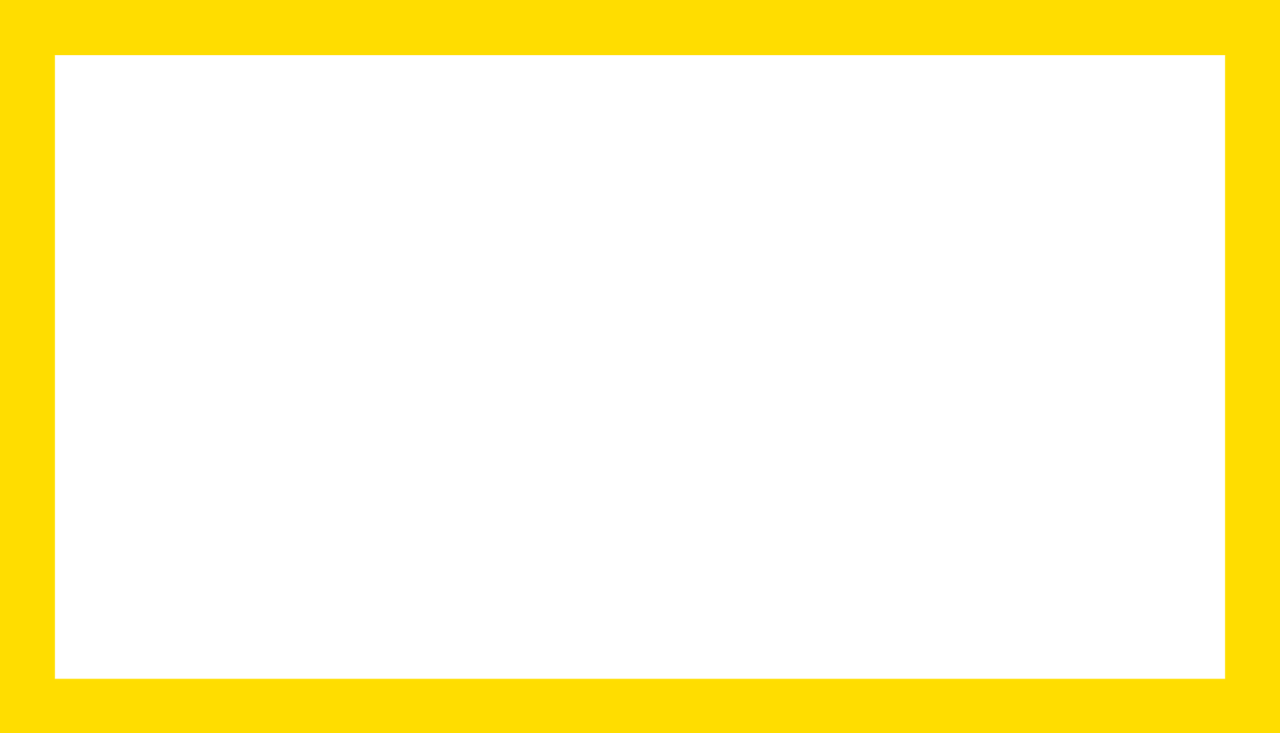 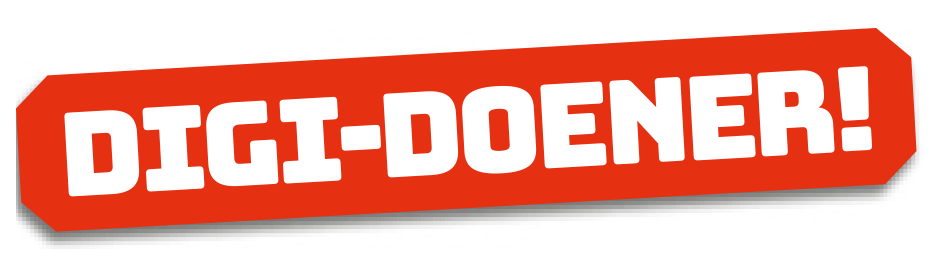 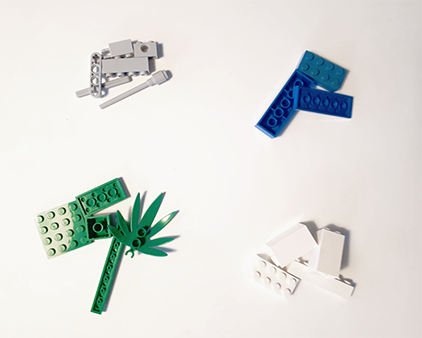 Sorteren maar!
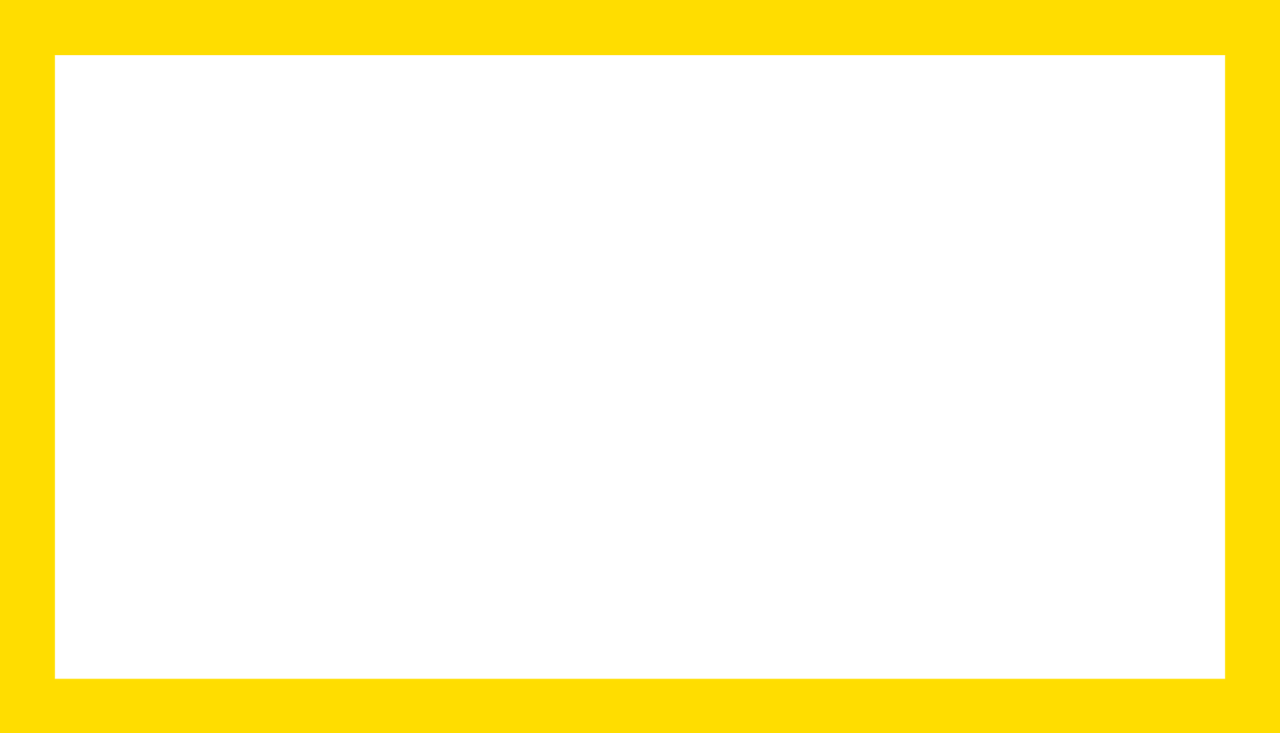 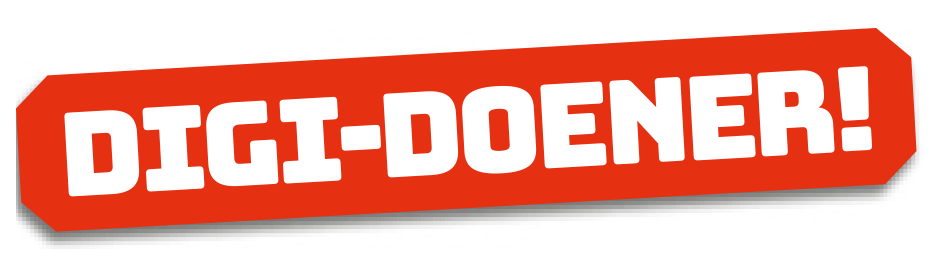 Spelletjes spelen!
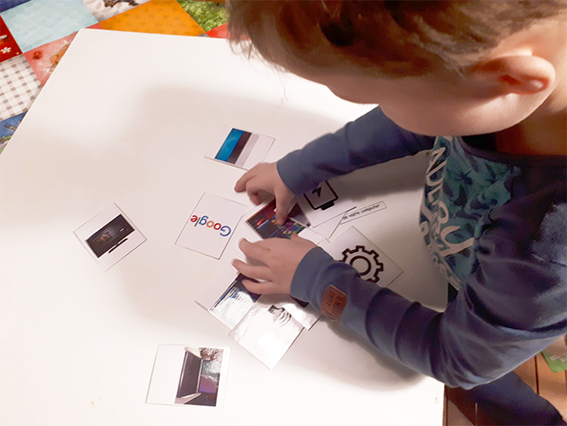